Najdi sedem rozdielov 

ci

az tak moc sa toho nezmenilo
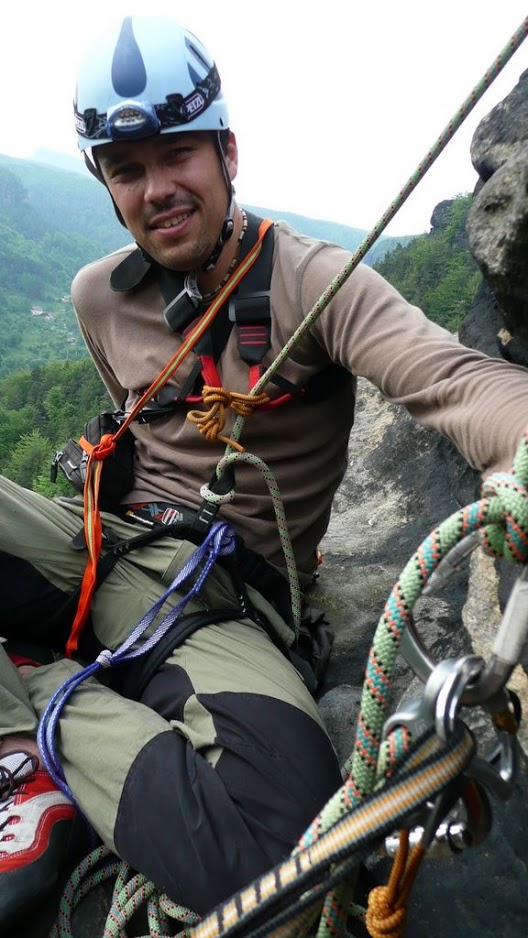 10 rokov ? (to je susickou)
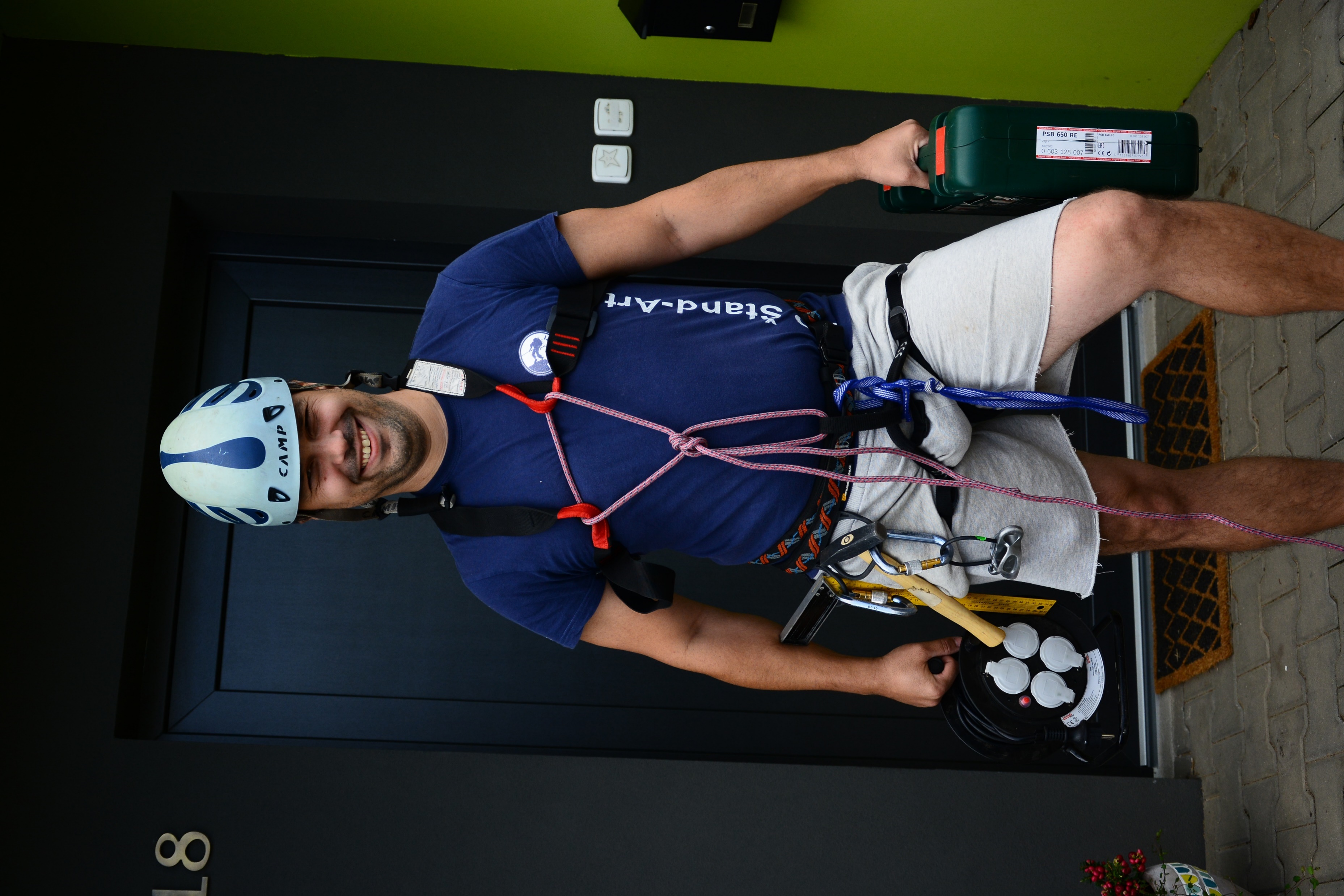 Vzdy pripraveny
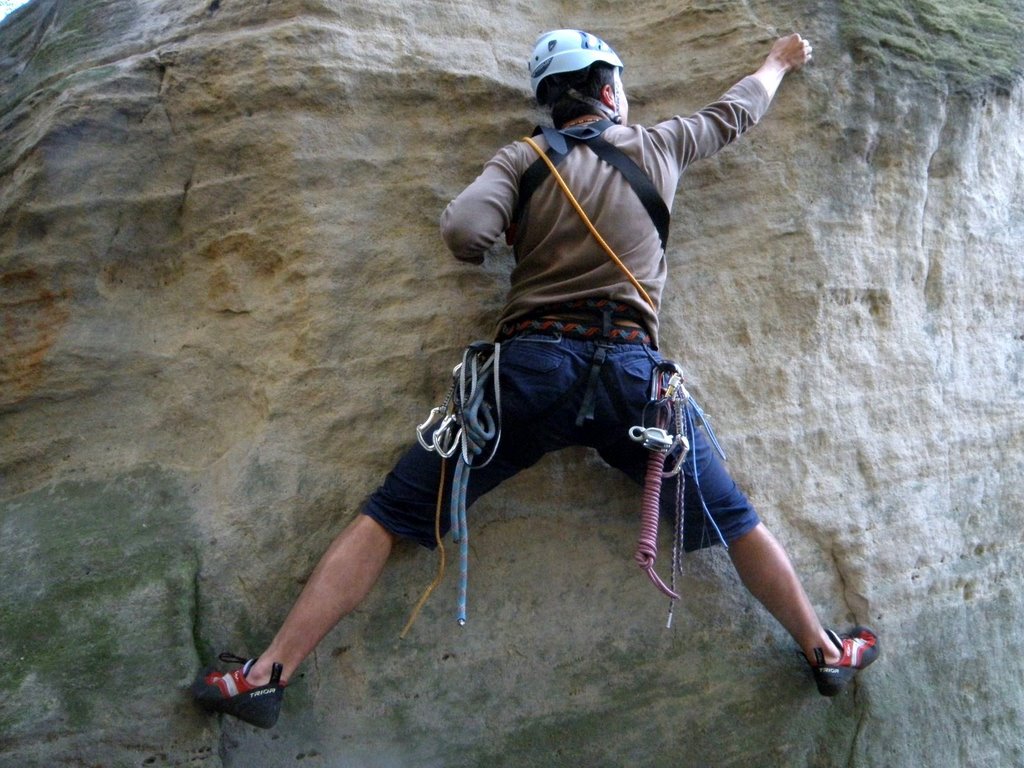 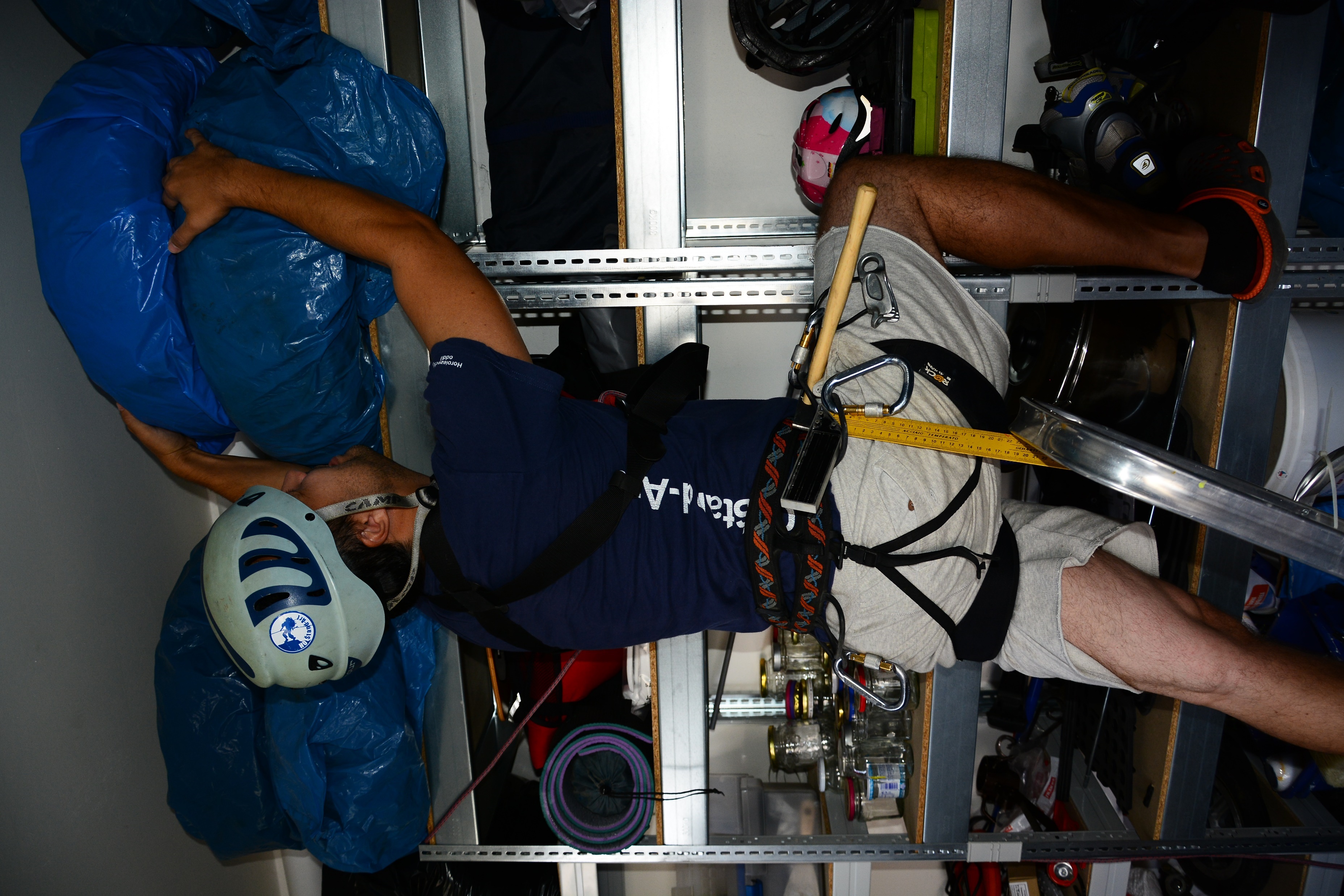 Leze leze po zeleze najde gumy 
dole zleze
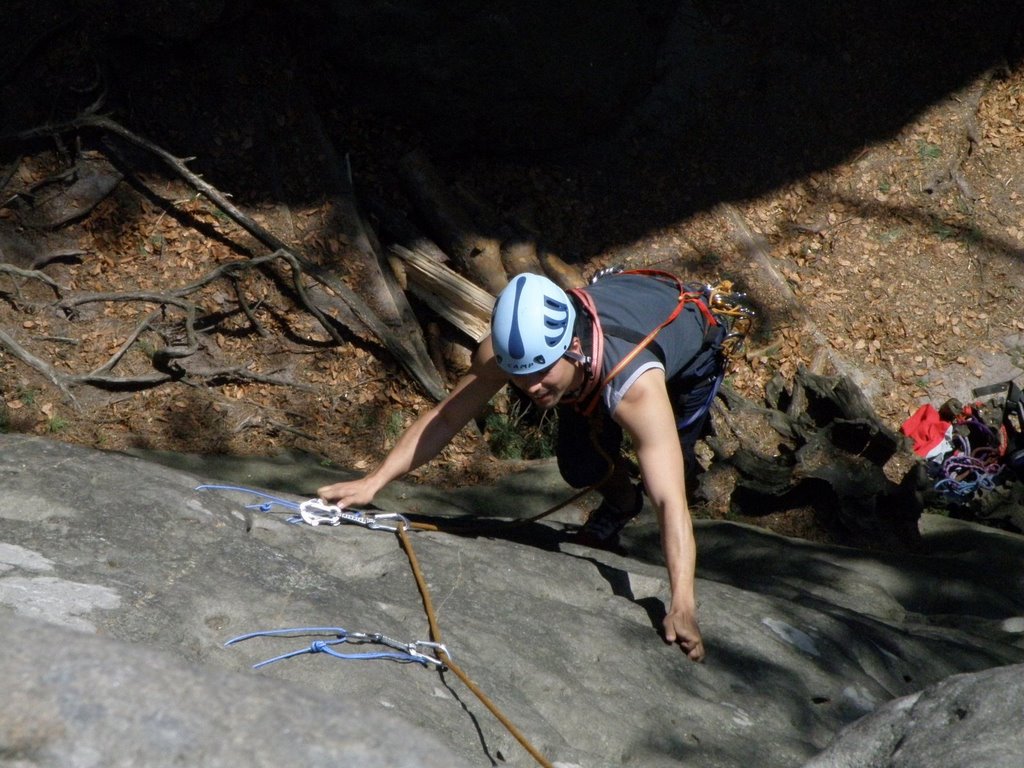 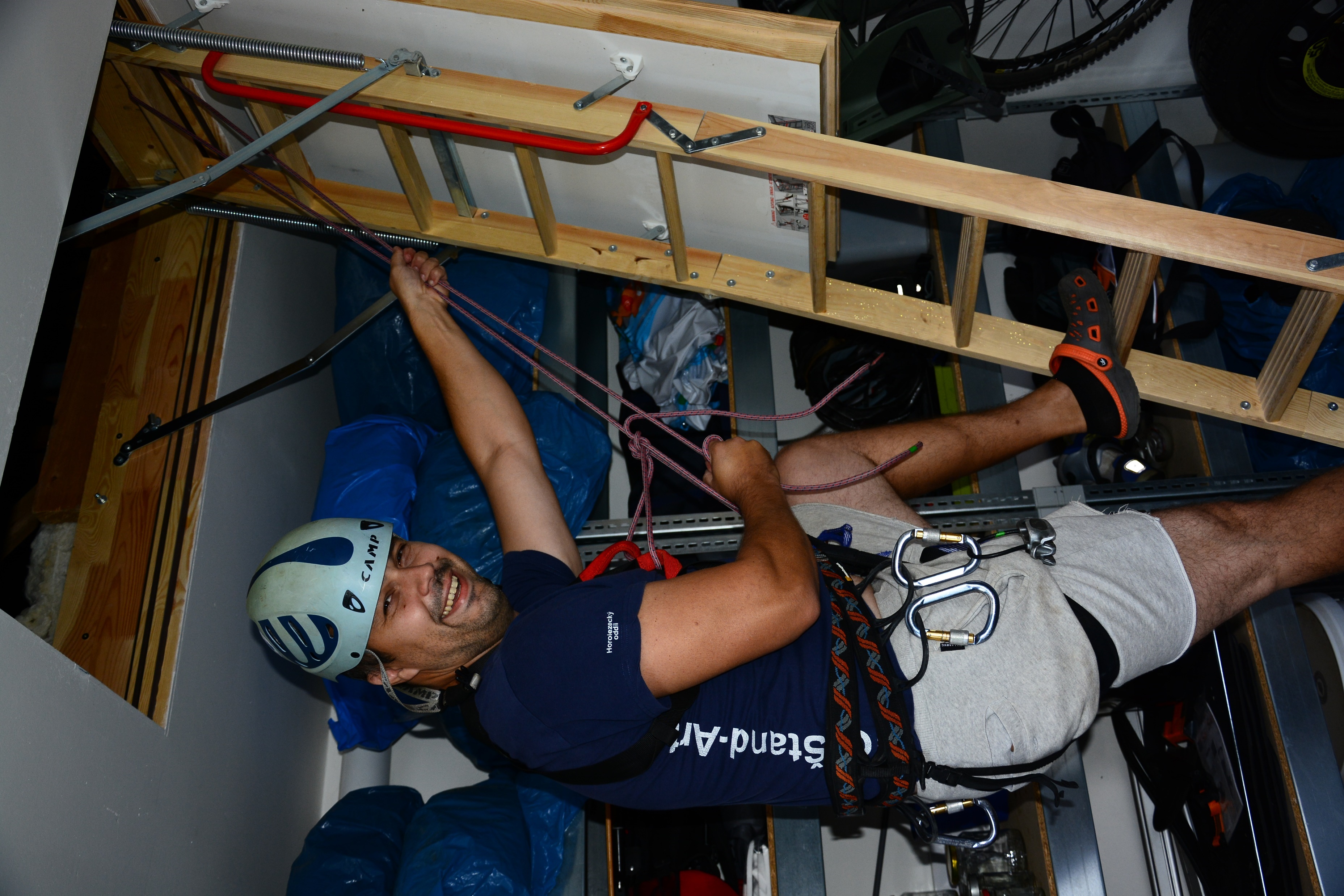 Rebrik je tam len koli kolaudacii
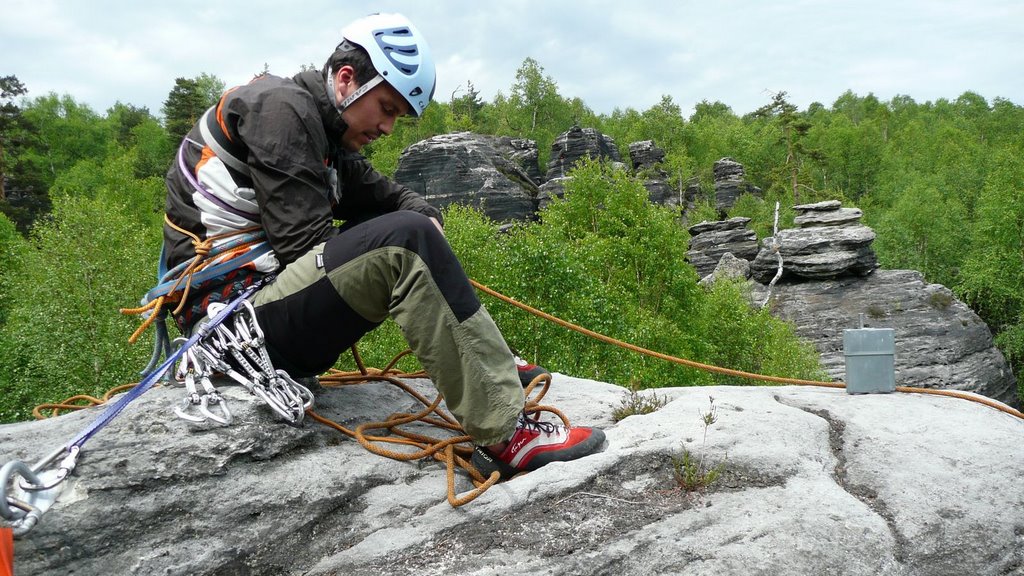 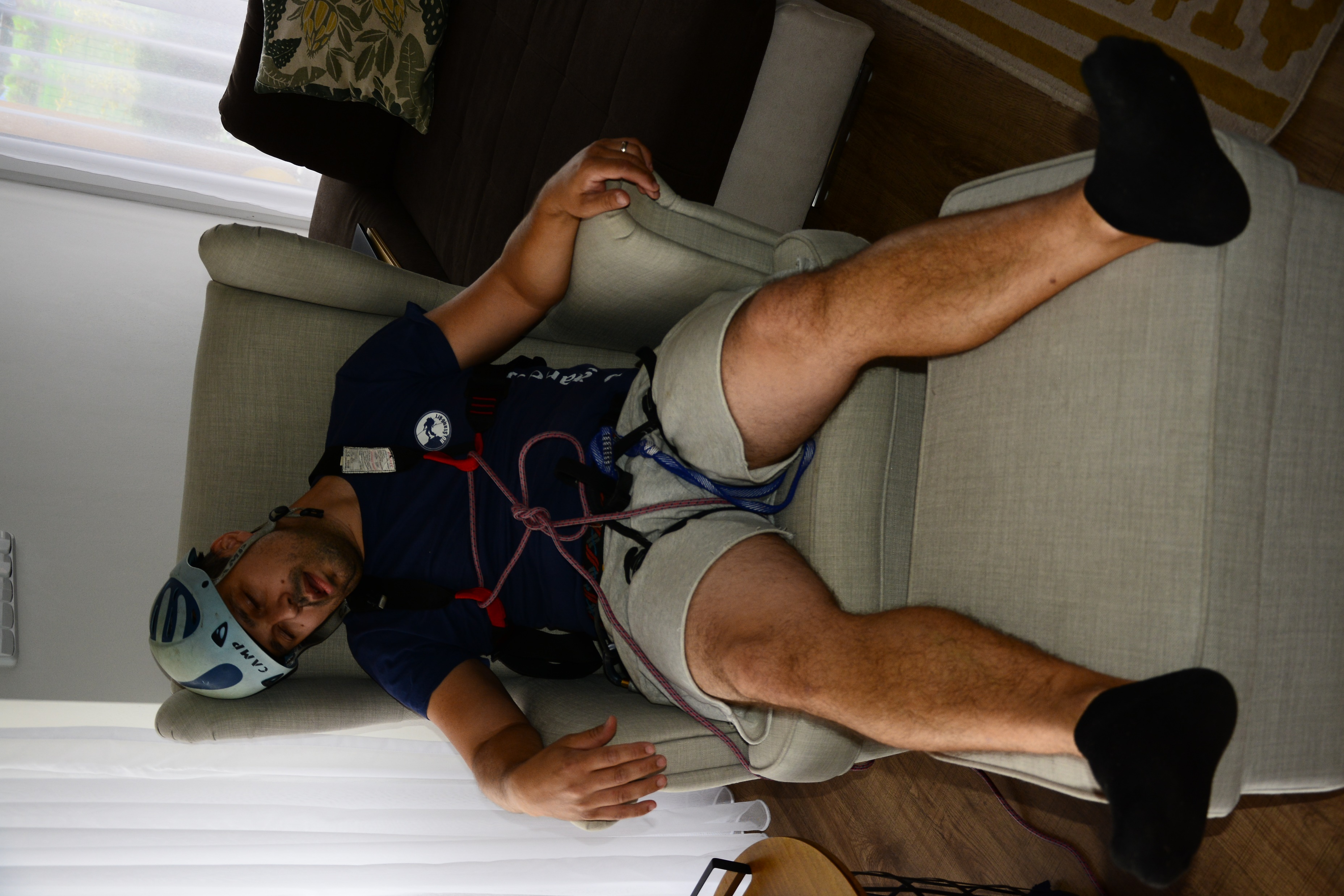 Ted to jisti Kooperativa
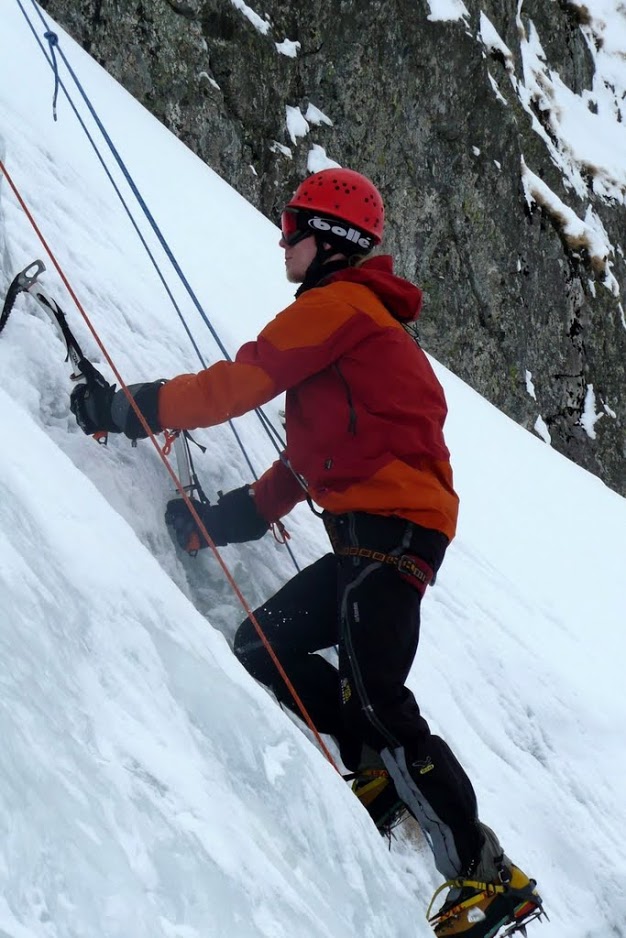 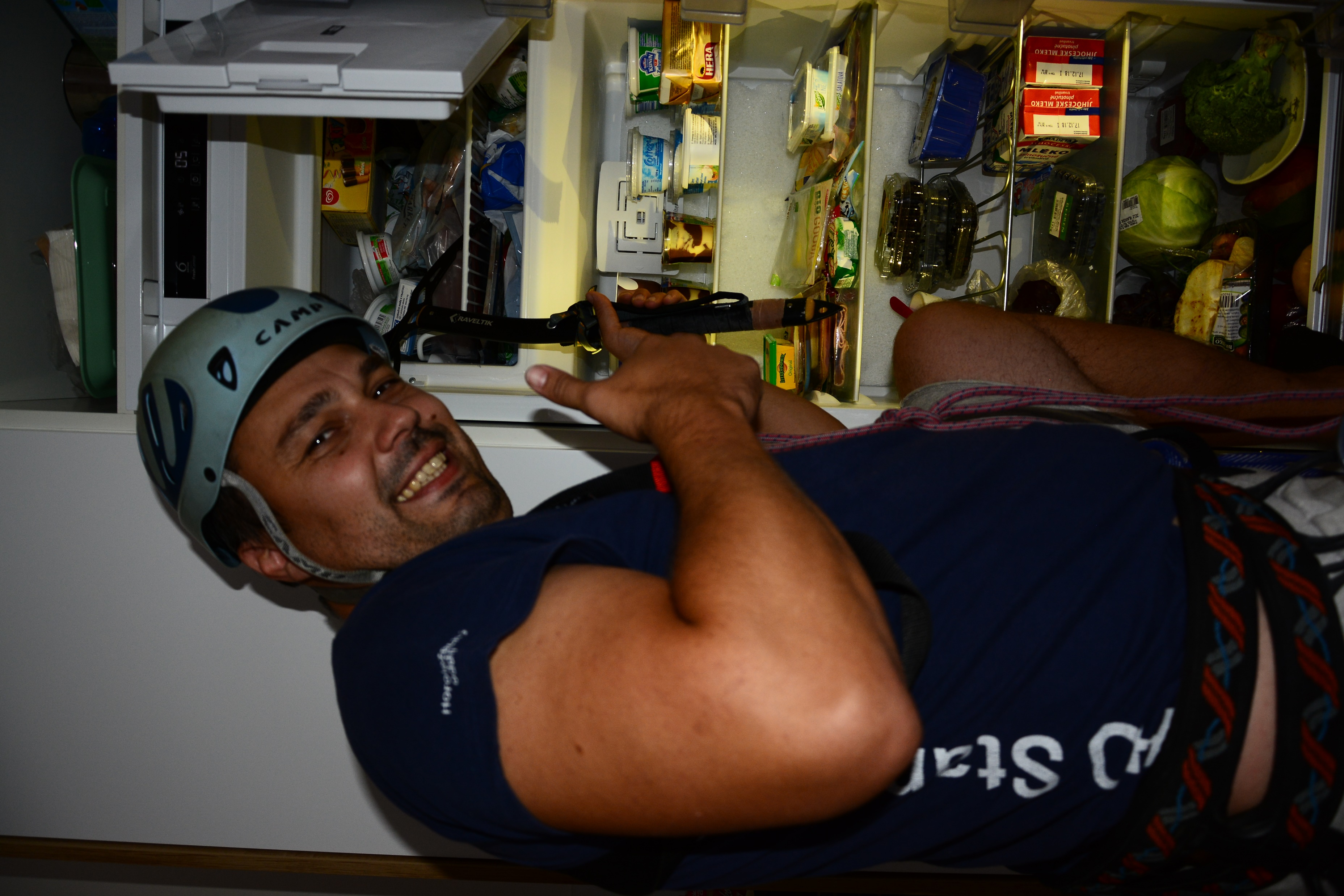 Ted preferujem lady a vychladene
Ladove kralovstvo 
a moje favoritky
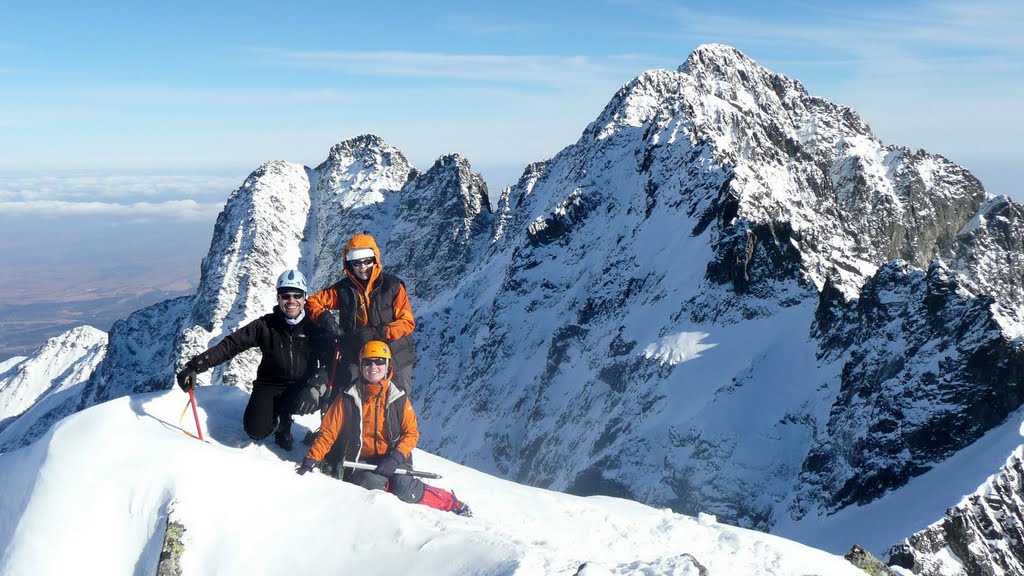 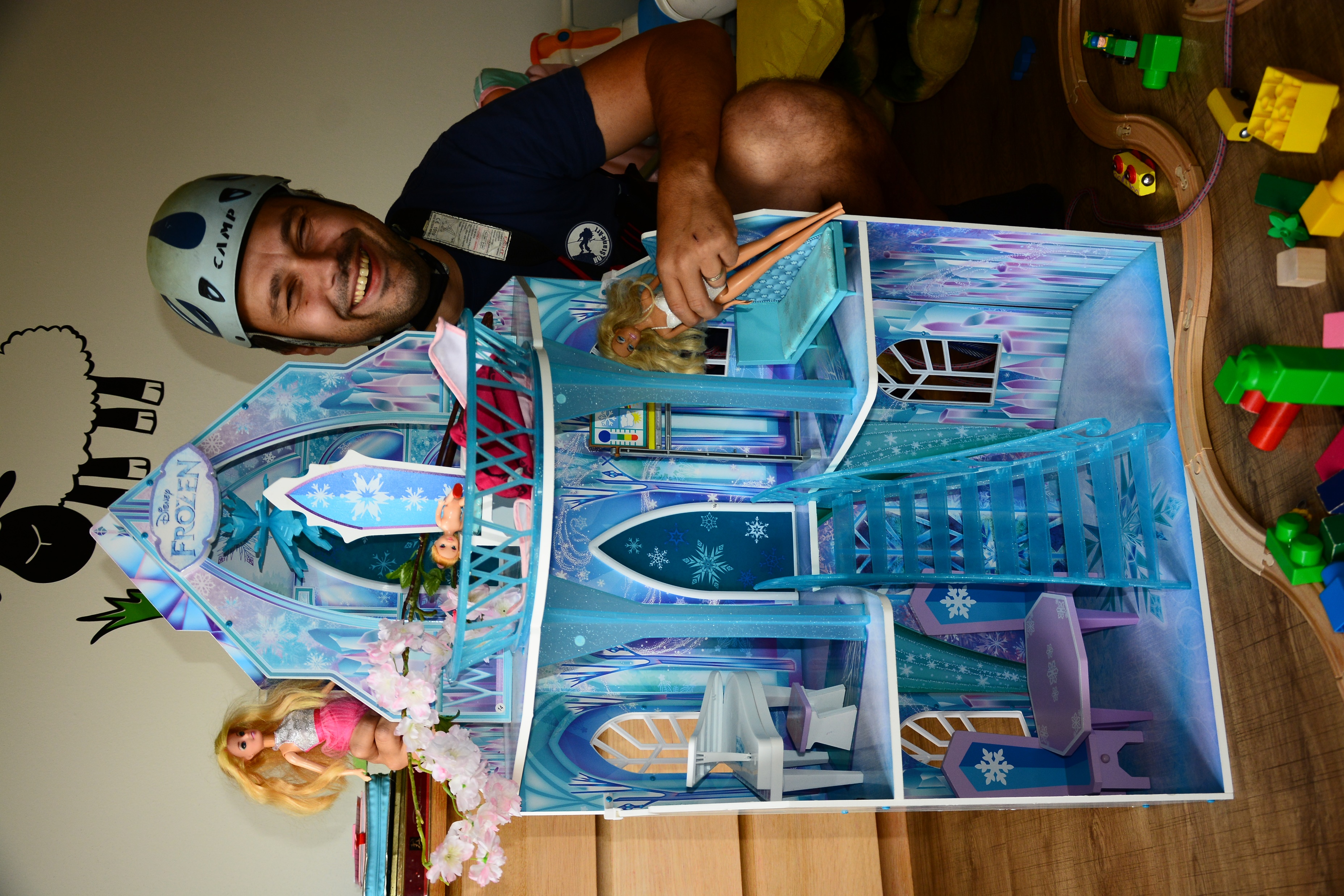 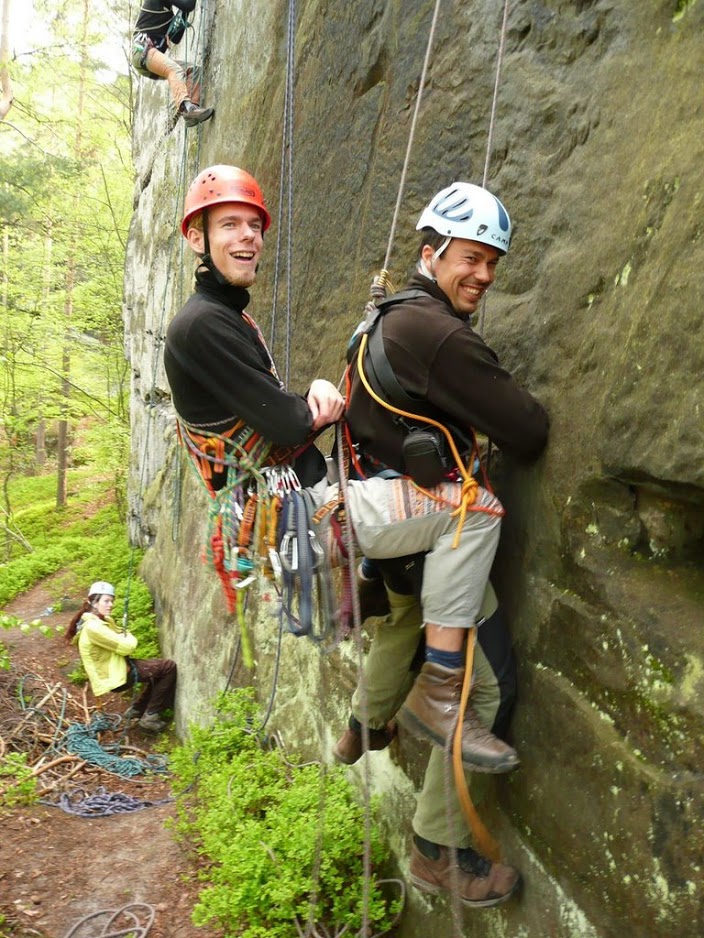 Prva a posledna Pomoc
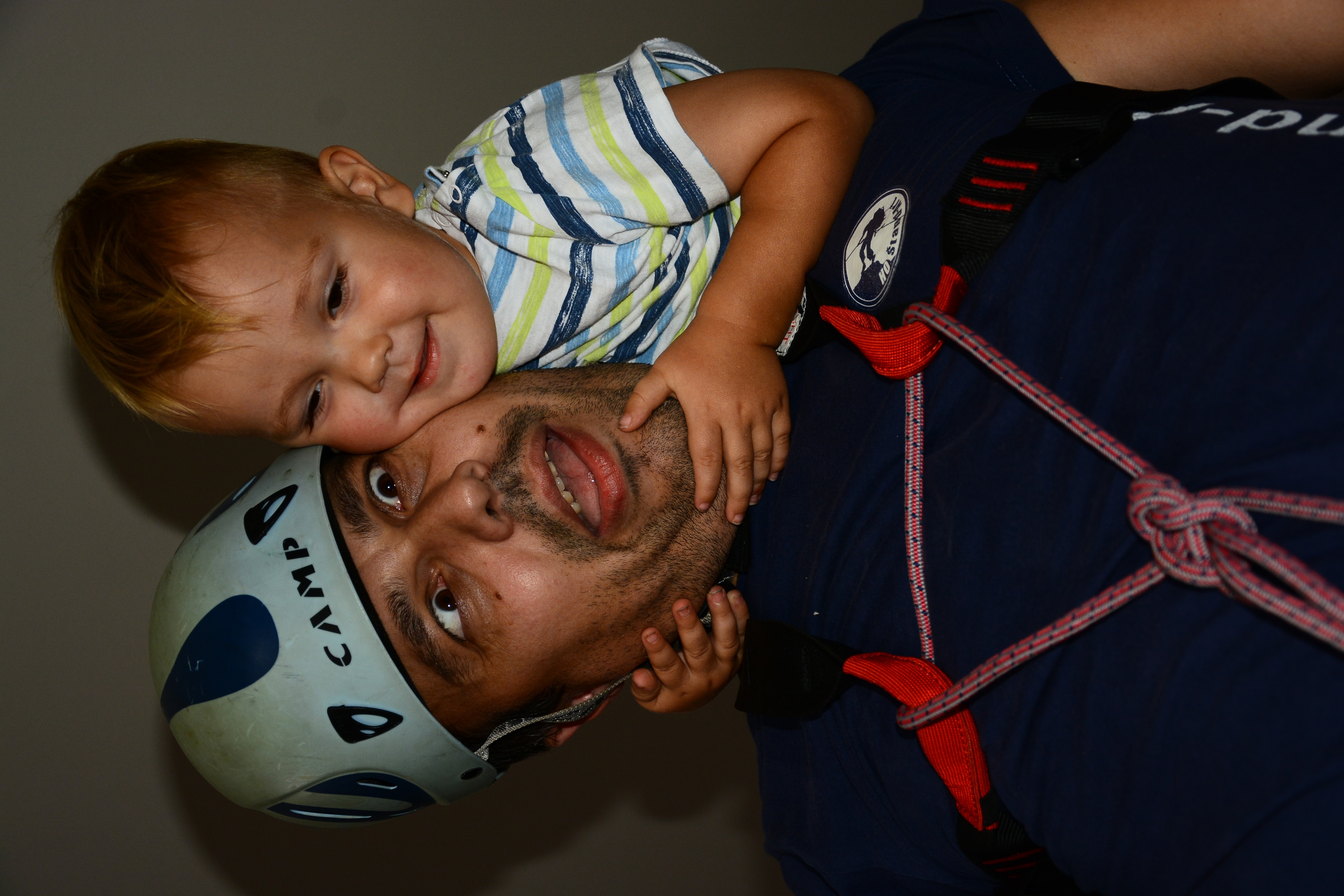 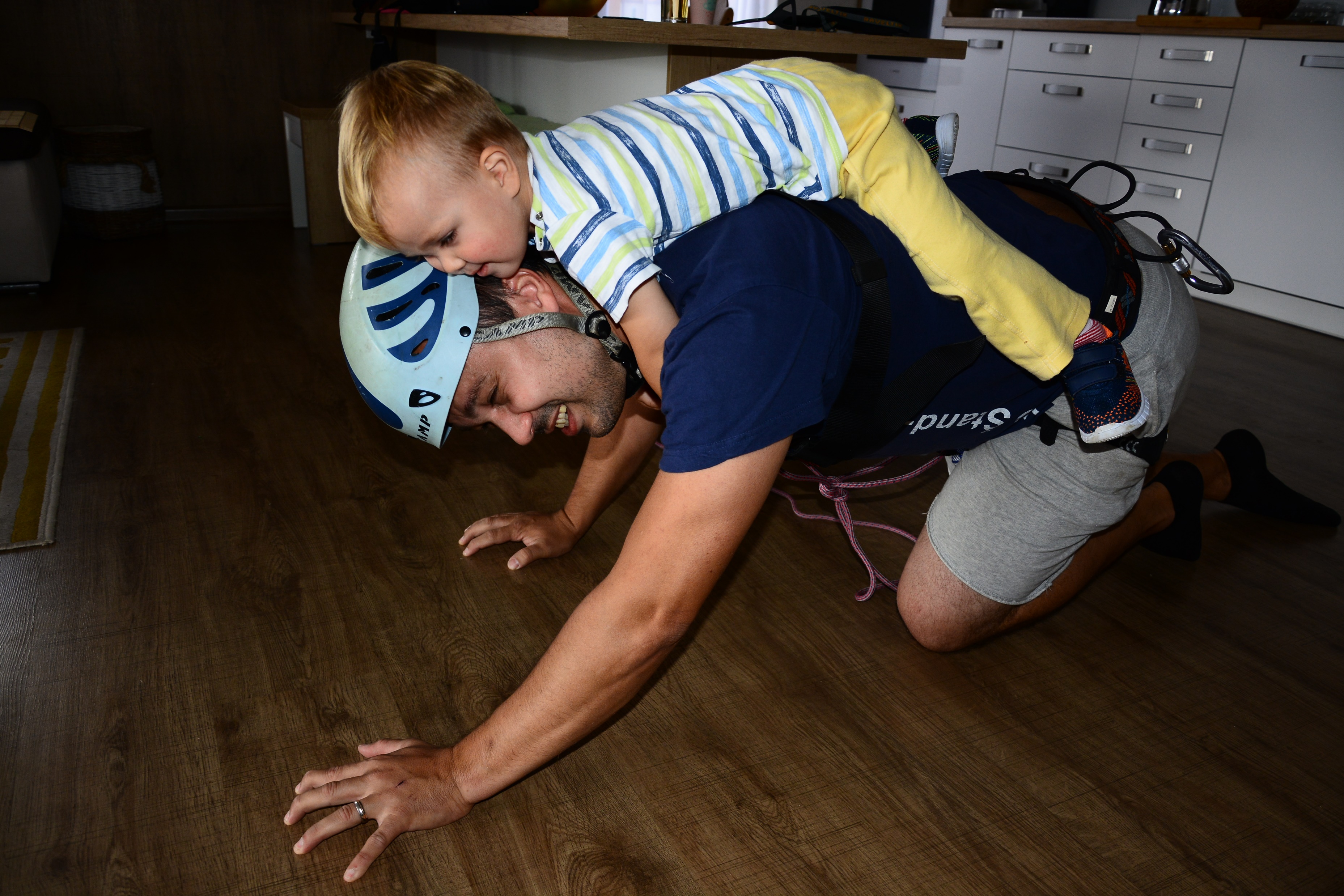 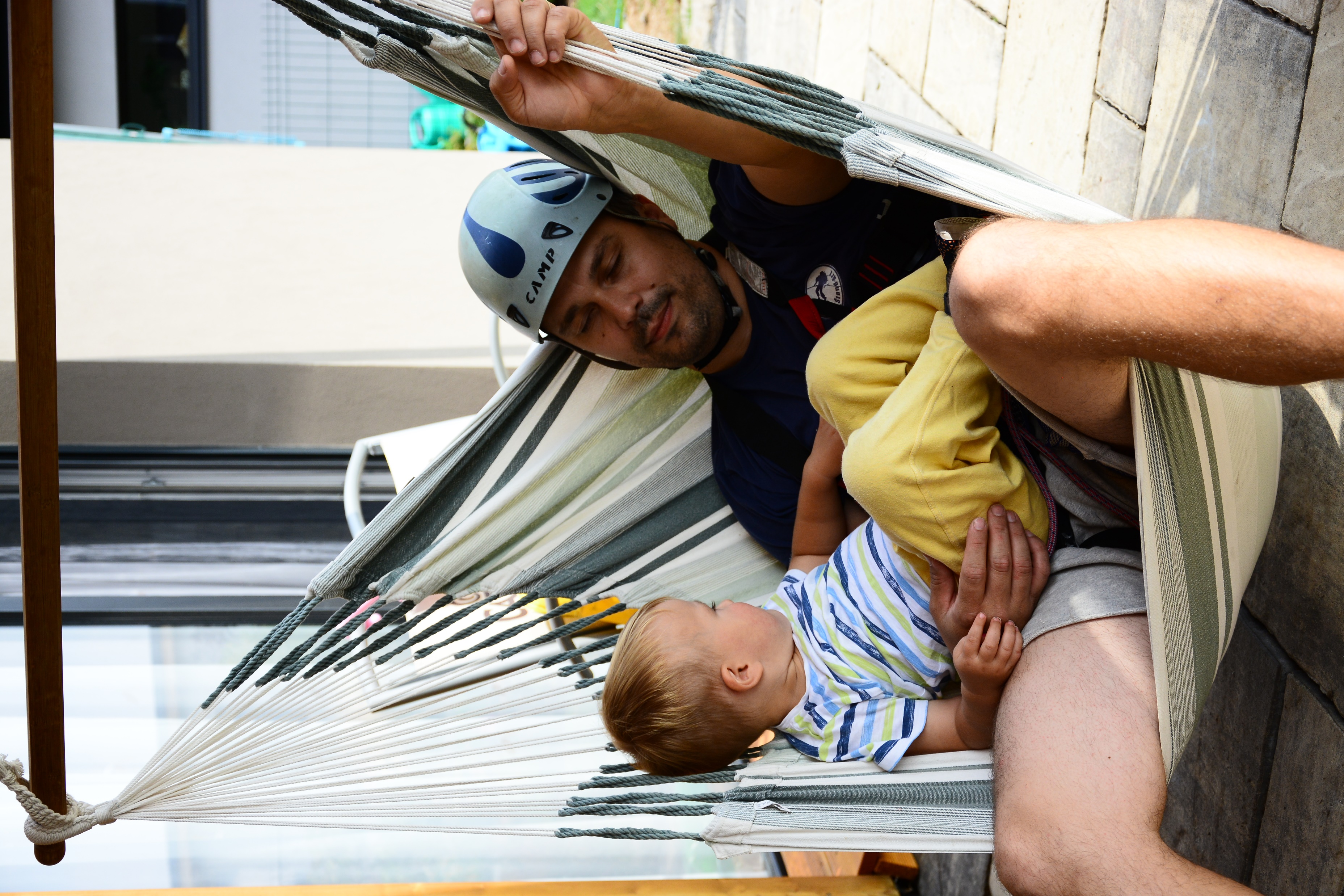 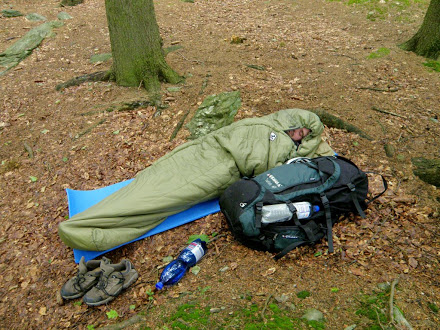 Vak, bivak I trivak
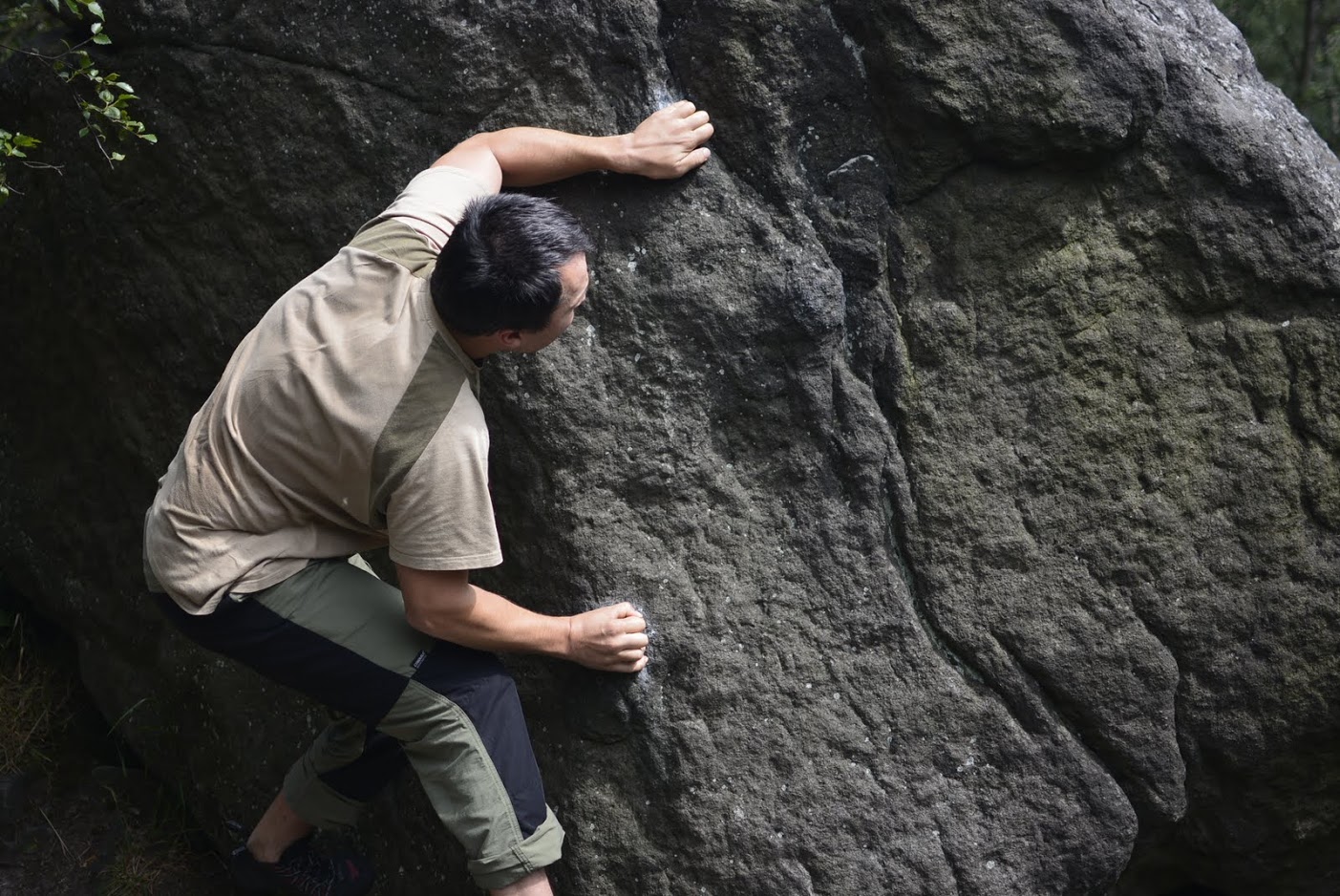 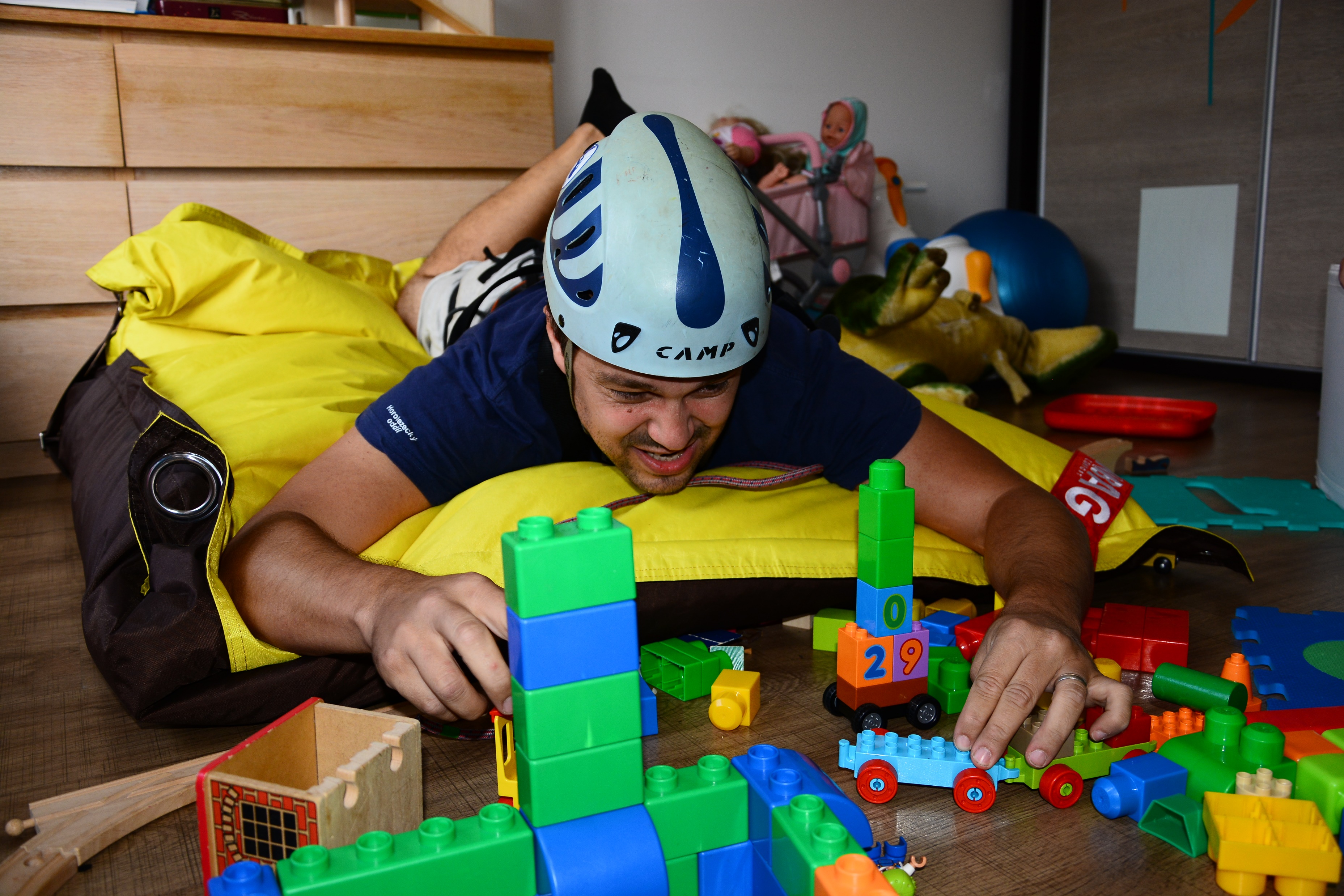 Bordeling
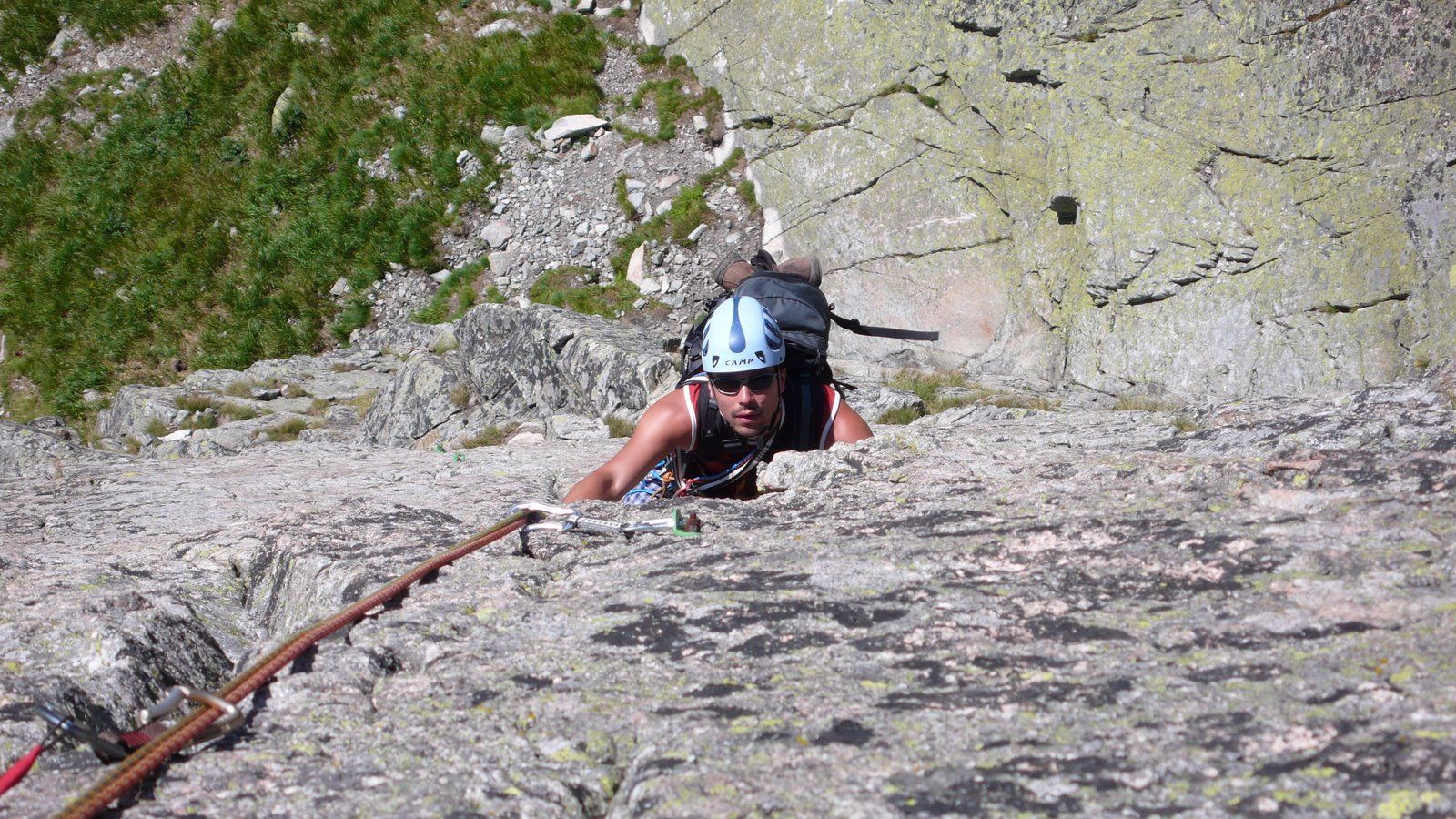 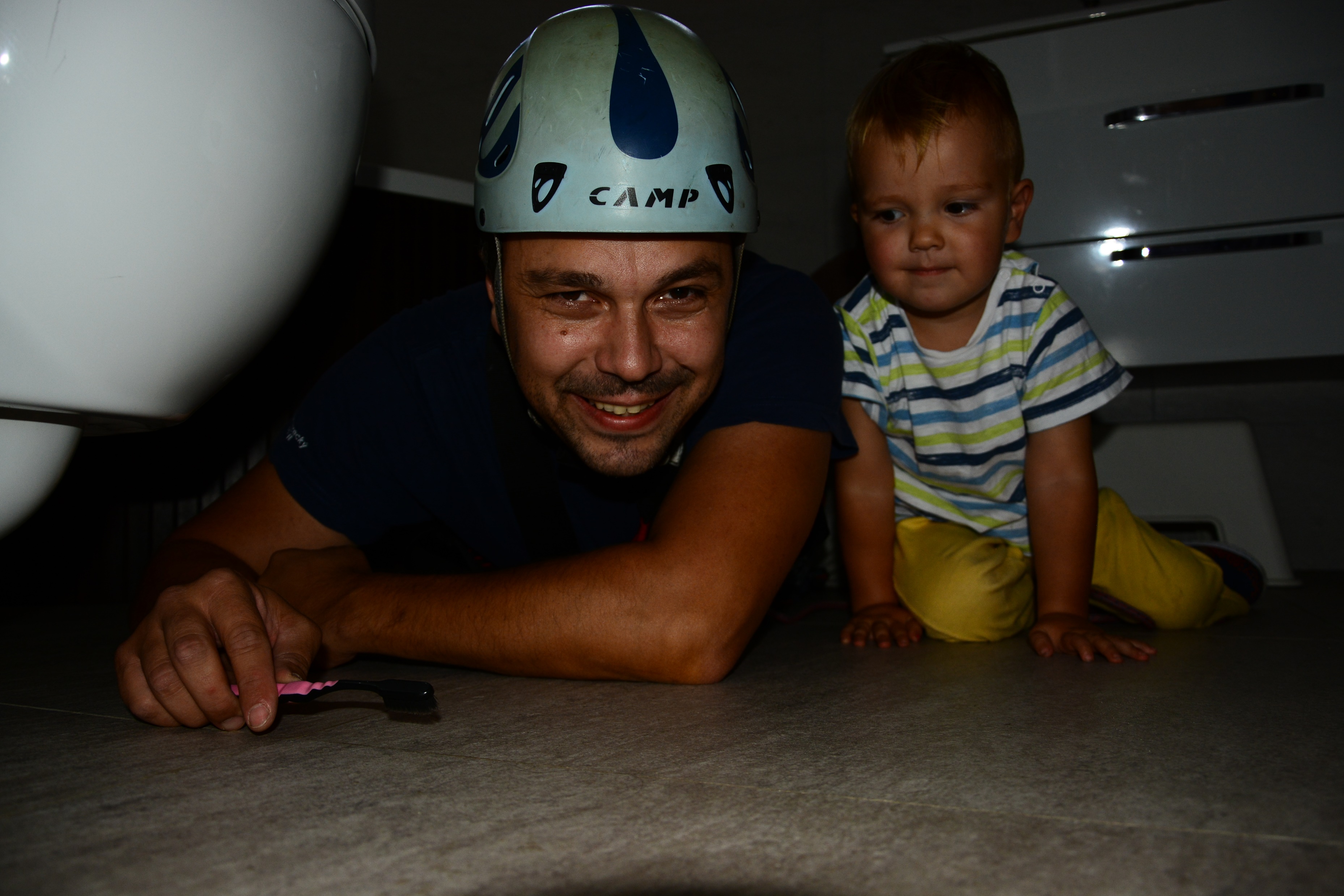 Ciste spary pol zivota
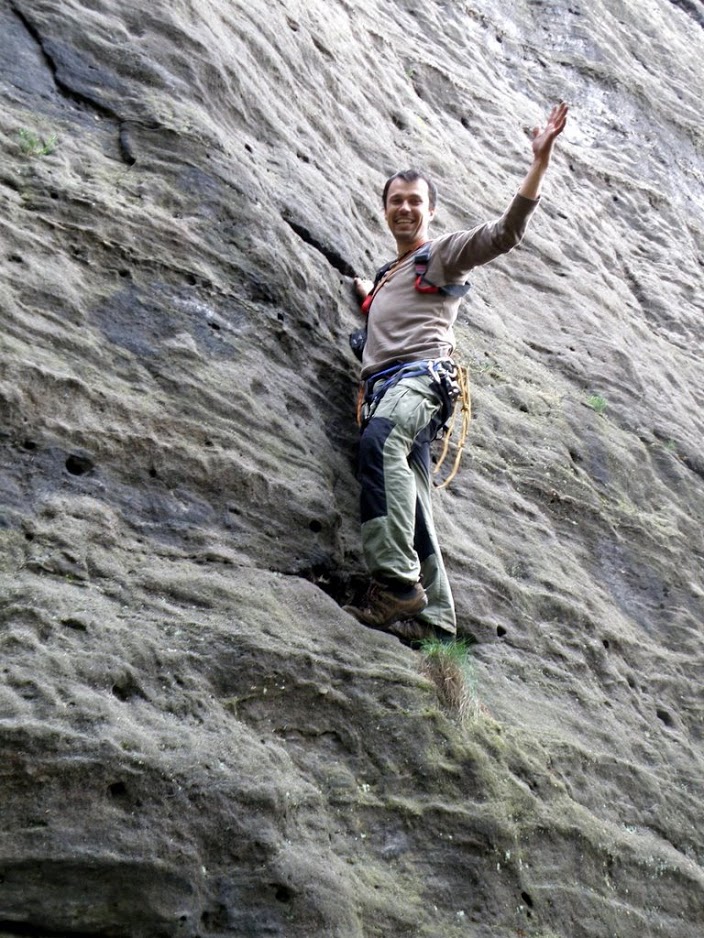 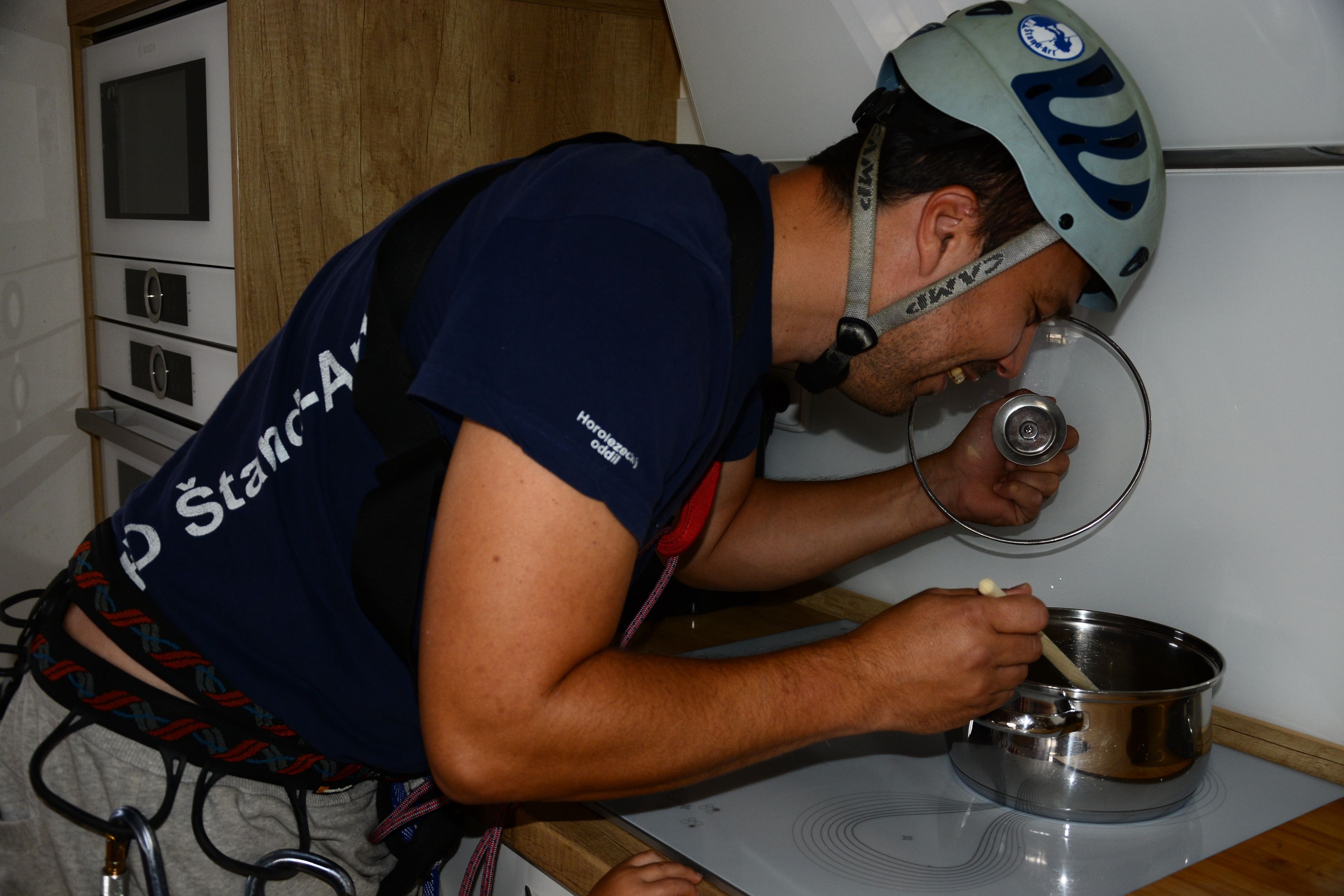 Plotne a plotnicky
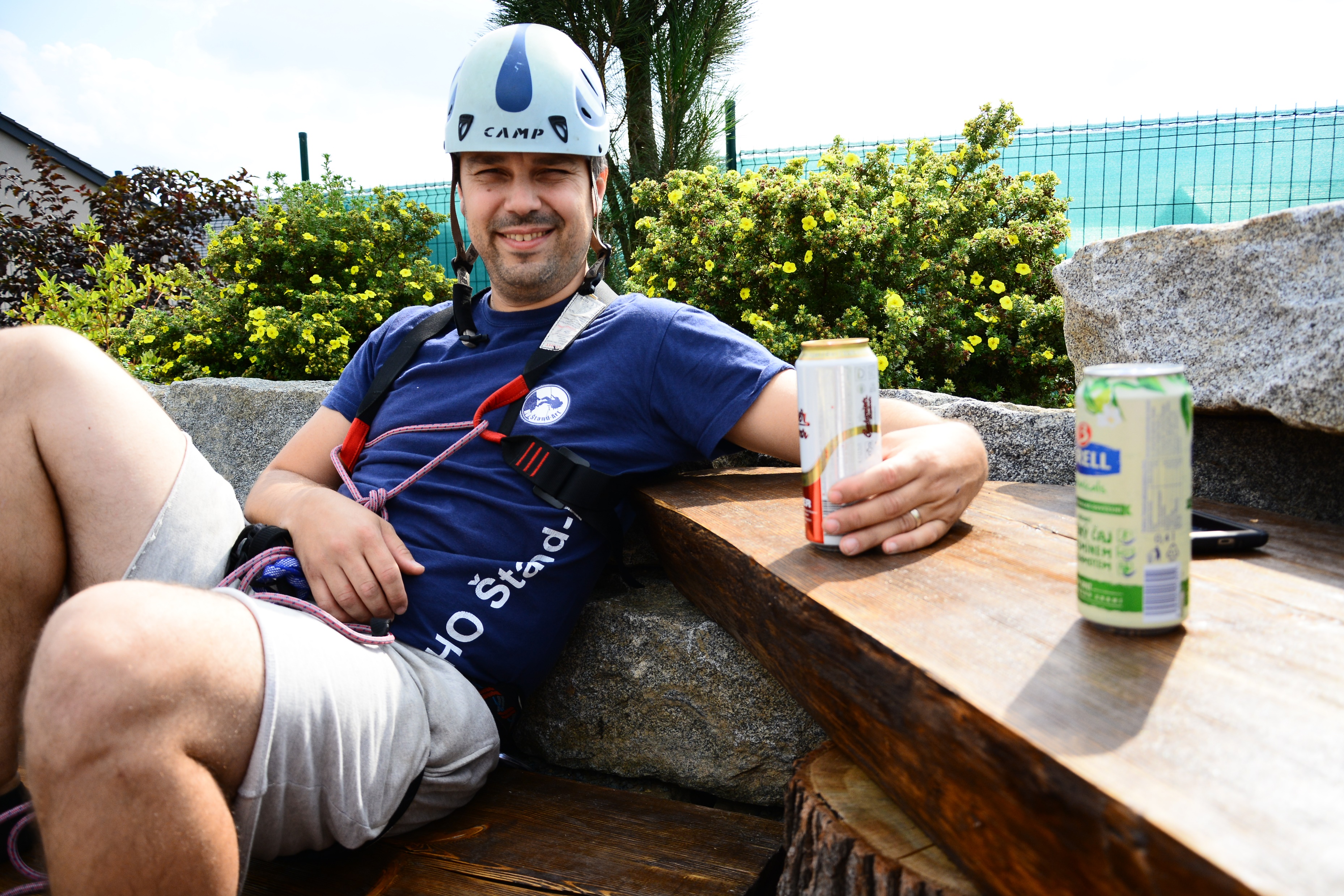 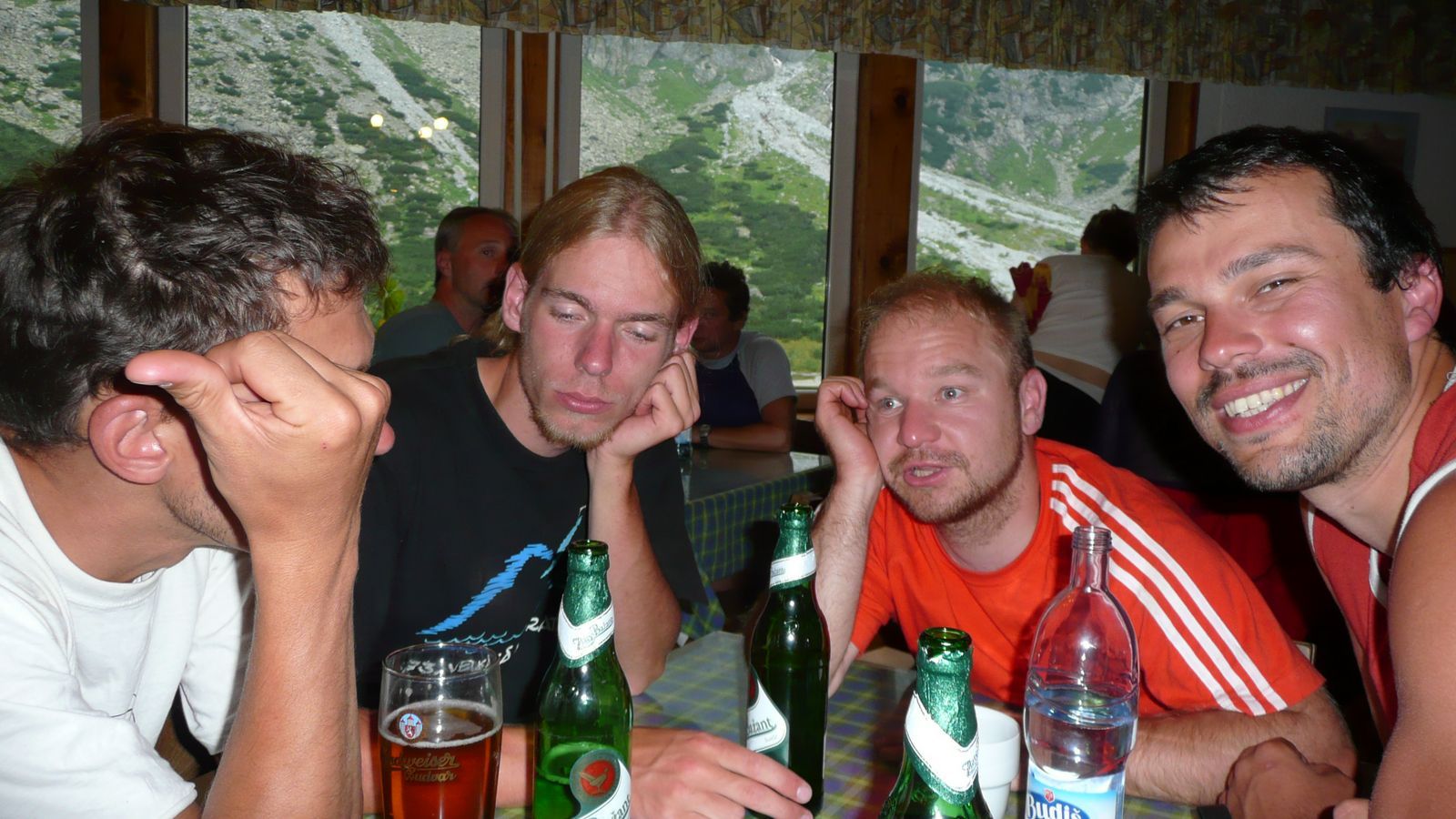 Basekemp
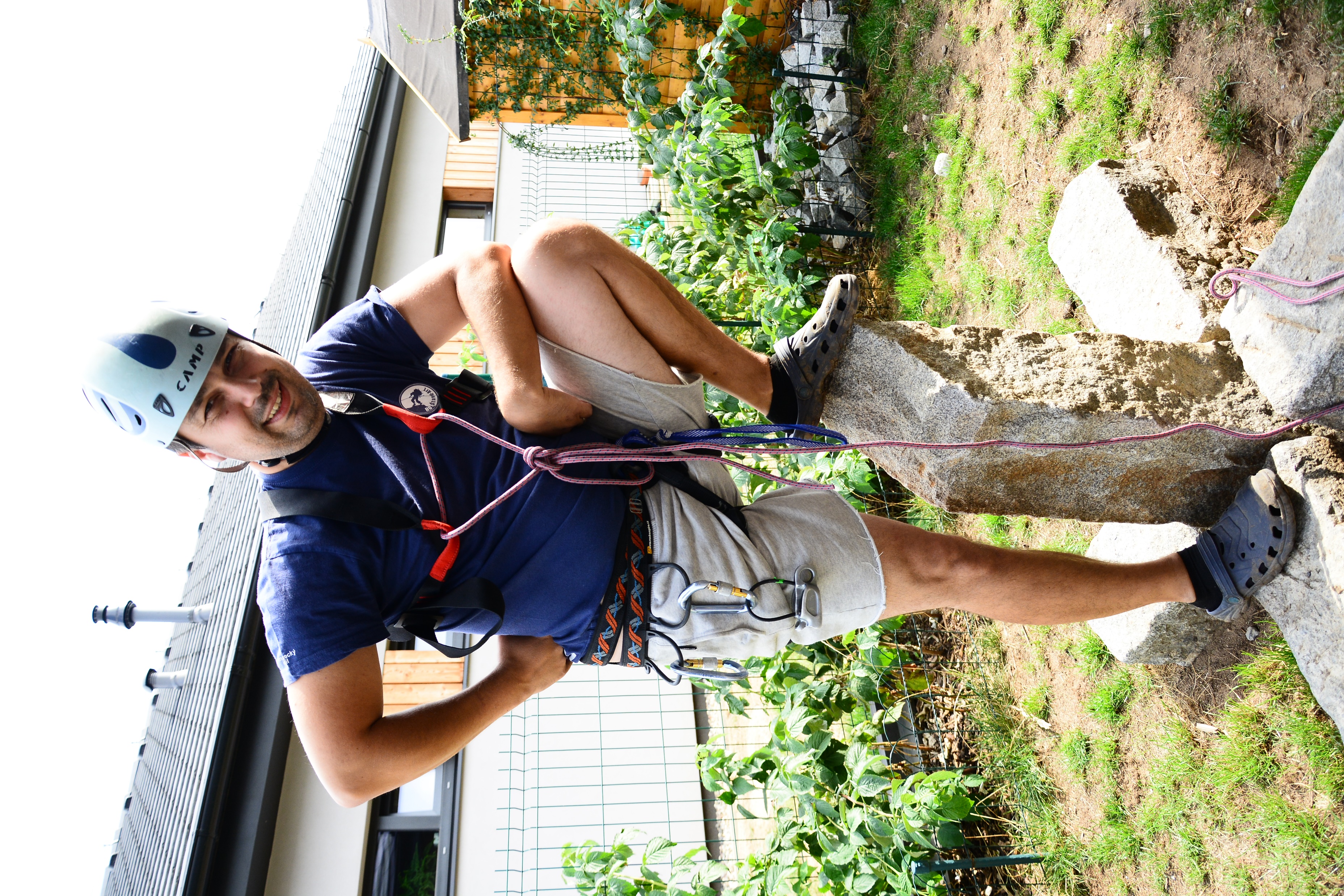 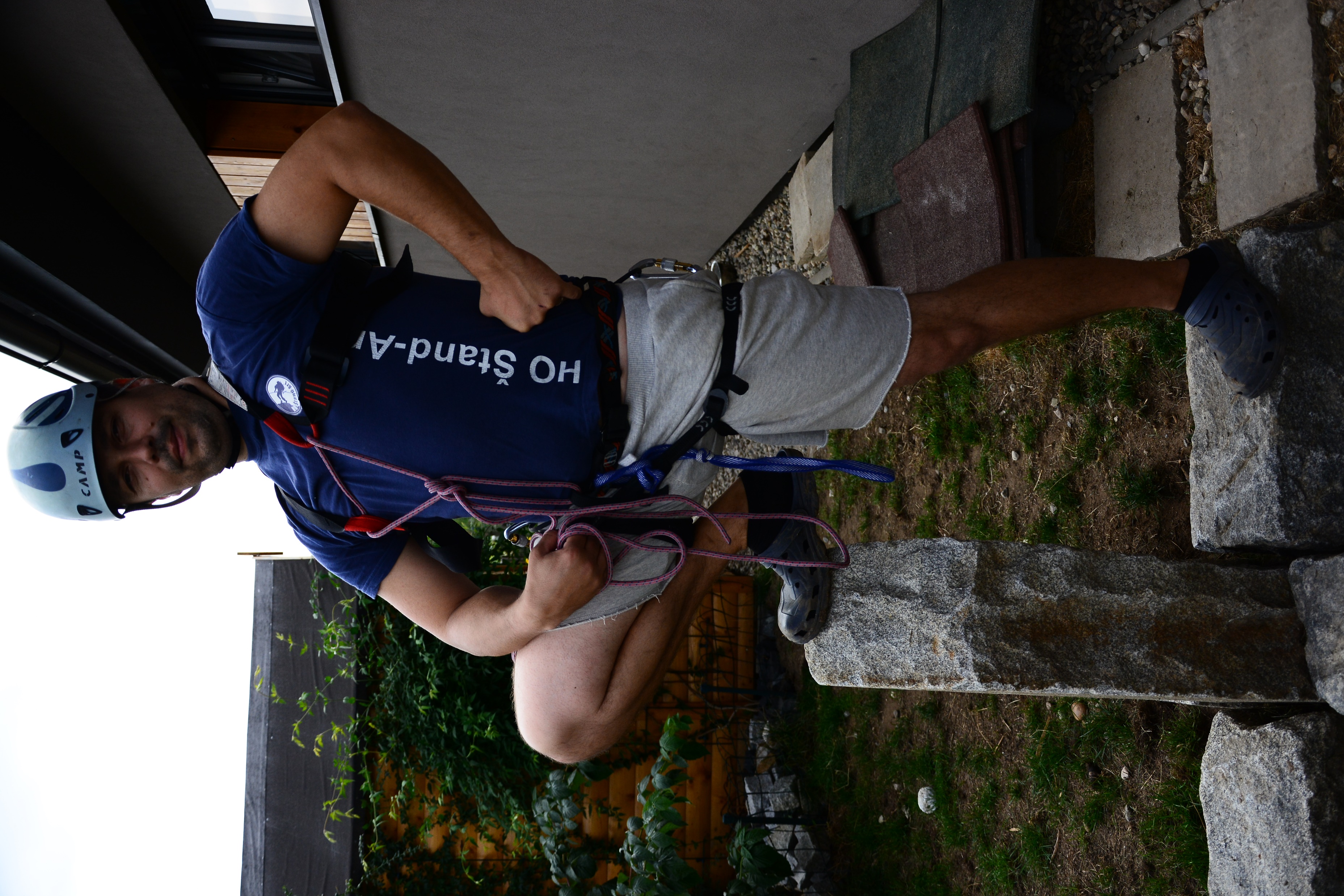 Memento, mohyla, cikatko